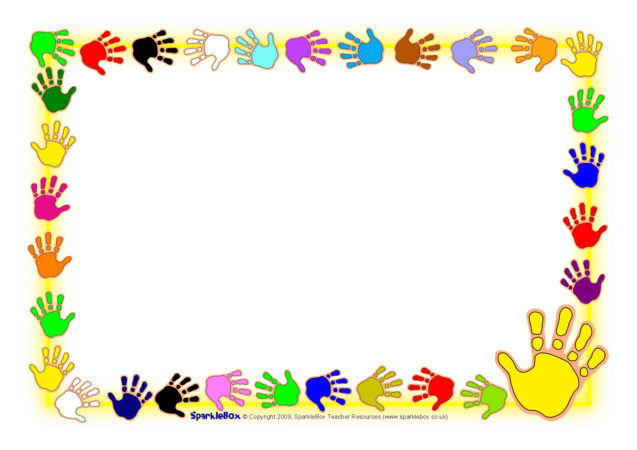 МКДОУ детский сад «Берёзка»
Влияние развития мелкой моторики
 на развитие речи у детей младшего возраста. 
Пальчиковые игры как средство развития.

Из опыта работы первой младшей группы
Воспитатель:
Брыксина А.И.
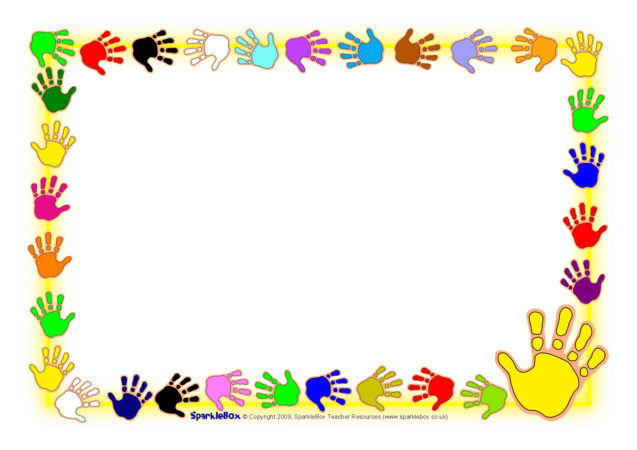 «Рука – это вышедший наружу головной мозг» (Философ, педагог Иммануил Кант)
Влияние мануальных  действий на развитие мозга человека было известно ещё во 11 веке до нашей эры в Китае, Японии и Индии.
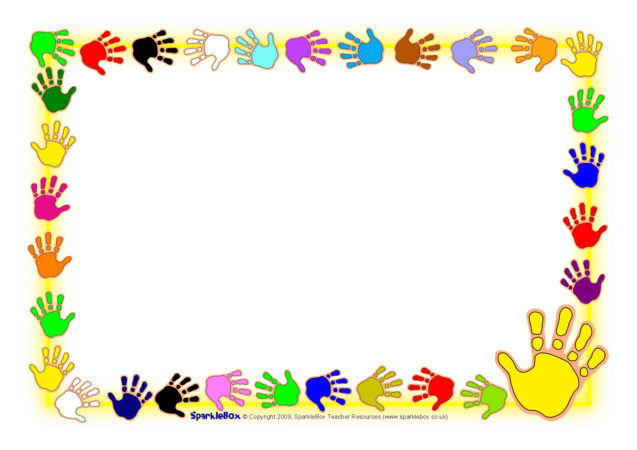 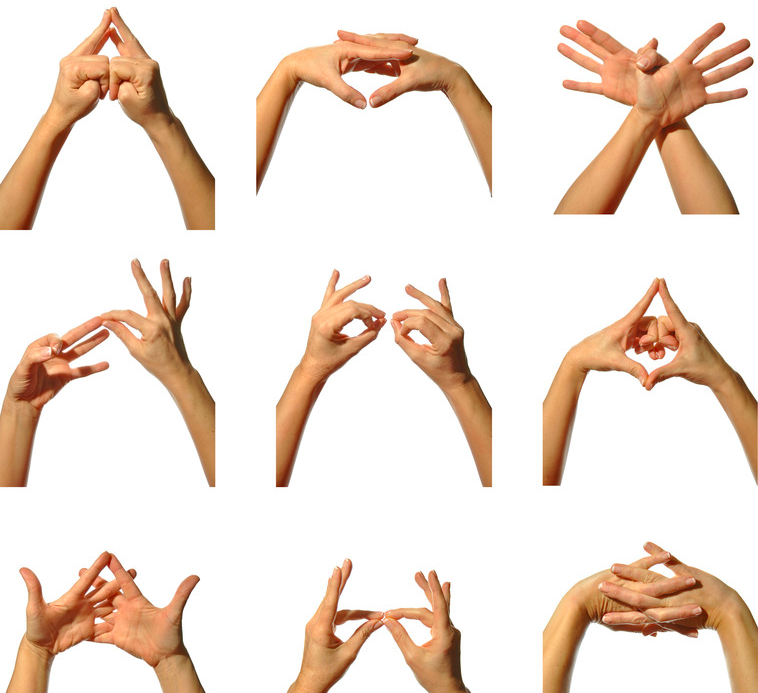 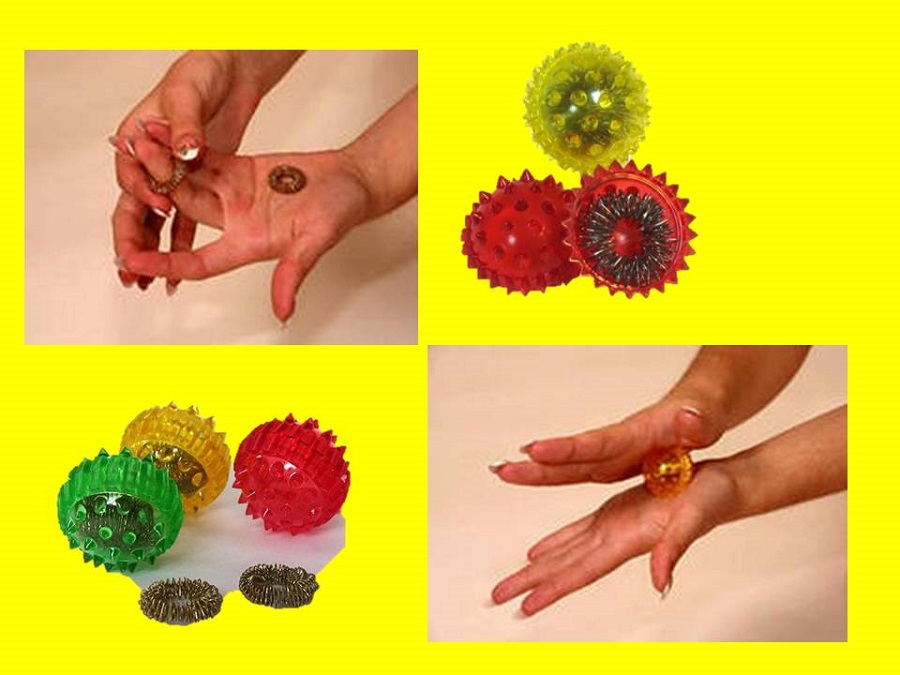 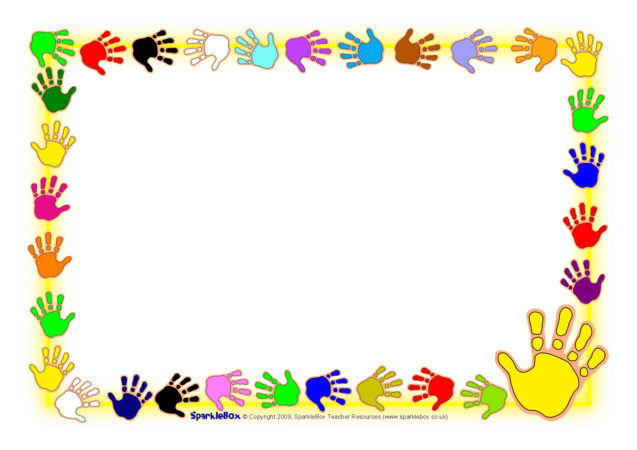 Игры-манипуляции:«Ладушки - ладушки» «Сорока - белобока» «Пальчик-мальчик, где ты был?»«Мы делили апельсин» «Этот пальчик хочет спать»,«Этот пальчик - дедушка»,«Раз, два, три, четыре, кто живет в моей квартире»"Пальчики пошли гулять»
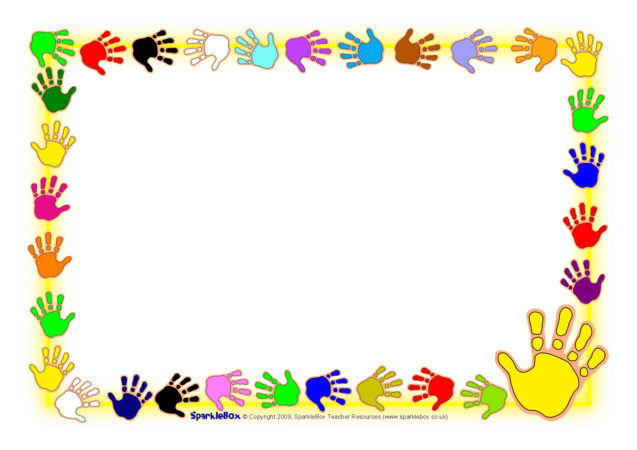 Сюжетные пальчиковые упражнения
«Пальчики здороваются» - подушечки пальцев соприкасаются с большим пальцем (правой, левой руки, двух одновременно). 
«Распускается цветок» - из сжатого кулака поочередно «появляются» пальцы. 
«Домик» - изучаем части тела, ощущая их тактильно. 
Стенка, стенка, (потрогать щечки)
Потолок, (потрогать лобик)
Две ступеньки, (прошагать пальцами по губам)
Дзинь — звонок! (нажать на носик)
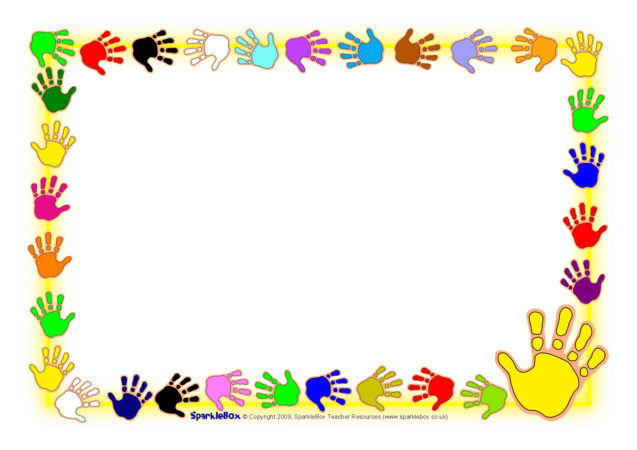 Пальчиковые упражнения в сочетании со звуковой гимнастикой в старшем дошкольном возрасте.
Артикуляционные упражнения проводятся одновременно с движениями сначала одной кисти руки (правой, левой), затем обеих, имитирующих движения челюсти, языка и губ (биоэнергопластика).
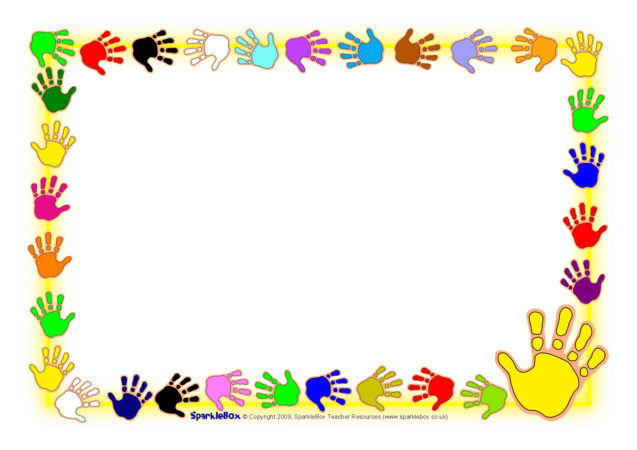 Упражнения развивают не только мелкую моторику, но и речевое дыхание и позволяют автоматизировать произношение нужного звука. «Заведи мотор».
На занятиях с безречевыми детьми педагог учит их простейшим звукоподражаниям животных. 
Уже на этом этапе появляется возможность разыгрывать маленькие инсценировки, когда педагог берет на себя роль автора, а дети произносят короткие звукоподражания. 
(«Котенок и собачка» гав-гав,  мяу-мяу).
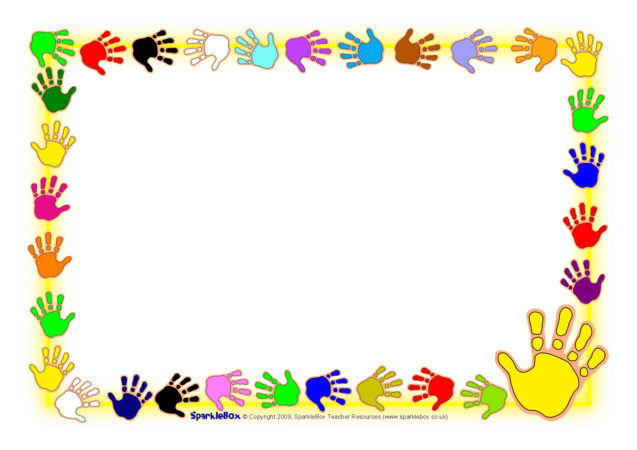 Пальчиковые кинезиологические упражнения («гимнастика мозга»)
Пальчиковые упражнения в сочетании с самомассажем кистей и пальцев рук. 
Полезным массажным приемом в пальчиковых играх является вибрация, к которой относятся похлопывания, рубление, поколачивание, встряхивание, потряхивание, постукивание и т.д.  
Это оказывает сильное воздействие на нервную систему. Слабая вибрация повышает мышечный тонус, а сильная снижает повышенный тонус и снимает нервную возбудимость.
«Большие ноги»
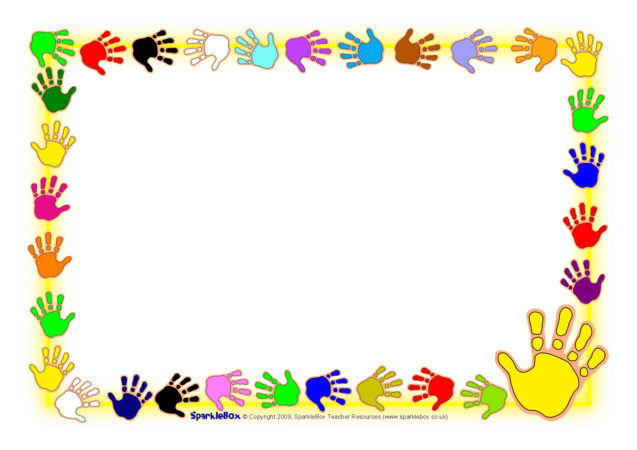 «Конструирование» из пальцев различных предметов и объектов.
Пальчиковые  игры со стихотворным сопровождением.
«Киска брысь»
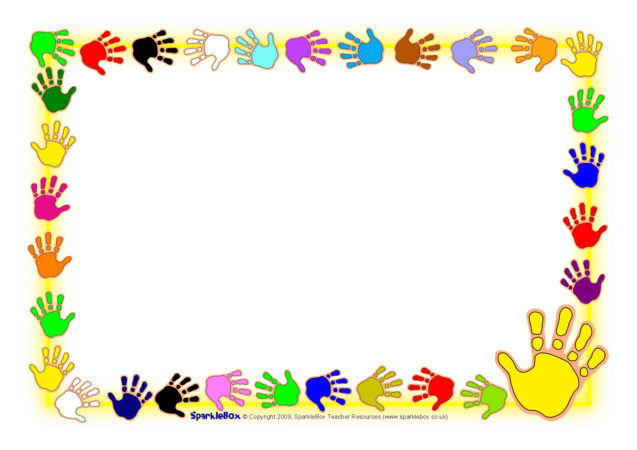 Пальчиковые игры с музыкальным сопровождением.
Движения руками и пальцами под музыку
Театр в руке
Пальчиковые игры с предметами
Су-джок терапия
Гимнастика с платочками
Игры с прищепкаим
Игры с прищепкамиС музыкальными инструментами
Игры с палочками
Сенсорные дорожки
Шнуровки
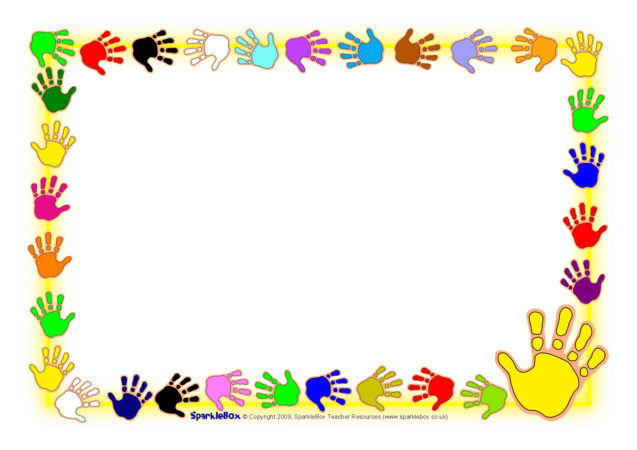 Пальчиковую гимнастику можно совмещать с артикуляционной, дыхательной, с упражнениями на развитие крупной моторики и с общеразвивающими упражнениями.
Спасибо за внимание